Matematika
2-sinf
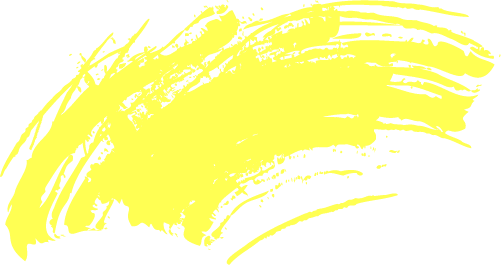 Mavzu:Qavsli va qavssiz sonli ifodalar
Mustaqil topshiriq.(122-bet) 5-topshiriq. Hisoblaymiz.
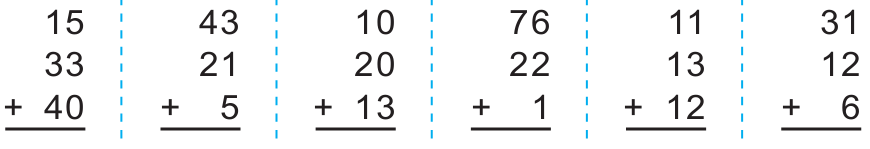 3
6
4
9
8
8
6
9
4
3
9
9
1-topshiriq. Hisoblaymiz.
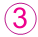 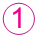 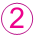 19-16=3
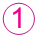 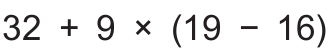 = 59
9×3=27
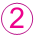 32+27=59
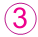 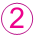 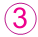 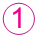 18:6=3
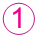 = 42
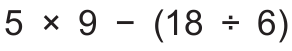 5×9=45
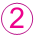 45-3=42
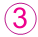 2-topshiriq. Sonli ifodalarni so‘zlar bilan 
yozamiz.
7  va  3  ning  yig‘indisidan  4  ta  kam.
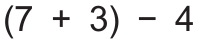 7  va  3  ning  ko‘paytmasidan  4  ta  ko ‘p.
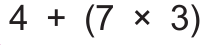 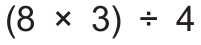 8  va  3  ning ko‘paytmasidan 4  marta kam.
6  va  2  ning  yig‘indisidan  5  marta ko ‘p.
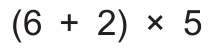 3-topshiriq. Narsalar uzunliklari necha 
santimetr?
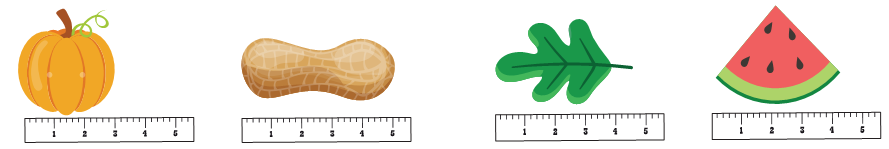 4 cm
5 cm
5 cm
3 cm
4-topshiriq. Yo‘lni ta’mirlash bir 
kunda yakunlandimi?
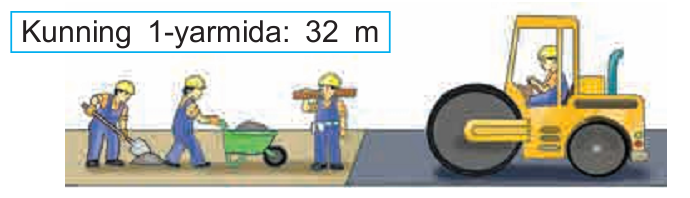 Yechish:
1) 32+40=72 m
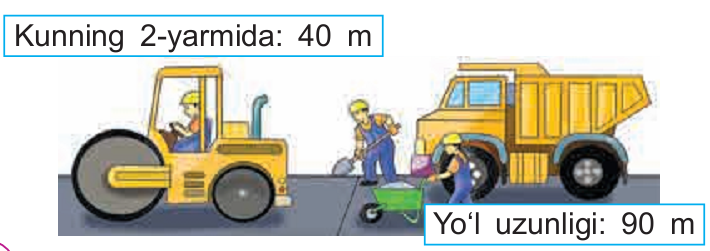 2) 90-72=18 m
Javob:Yo‘lni ta’mirlash bir kunda yakunlanmadi. 18metr qoldi.
Mustaqil topshiriq.(123-bet) 
 5-topshiriq. Hisoblaymiz.
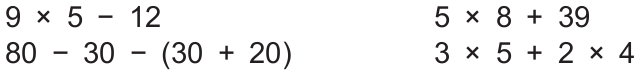 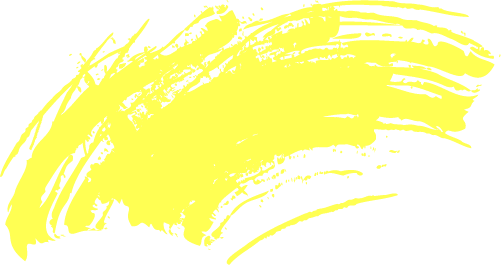 E’tiboringiz uchun rahmat!